A  FEW  SELECTEDBREEDS  OF GOATS
__Stephen R Schafer, EdD __  2008  __University of Nevada-Reno__
Partially Funded By
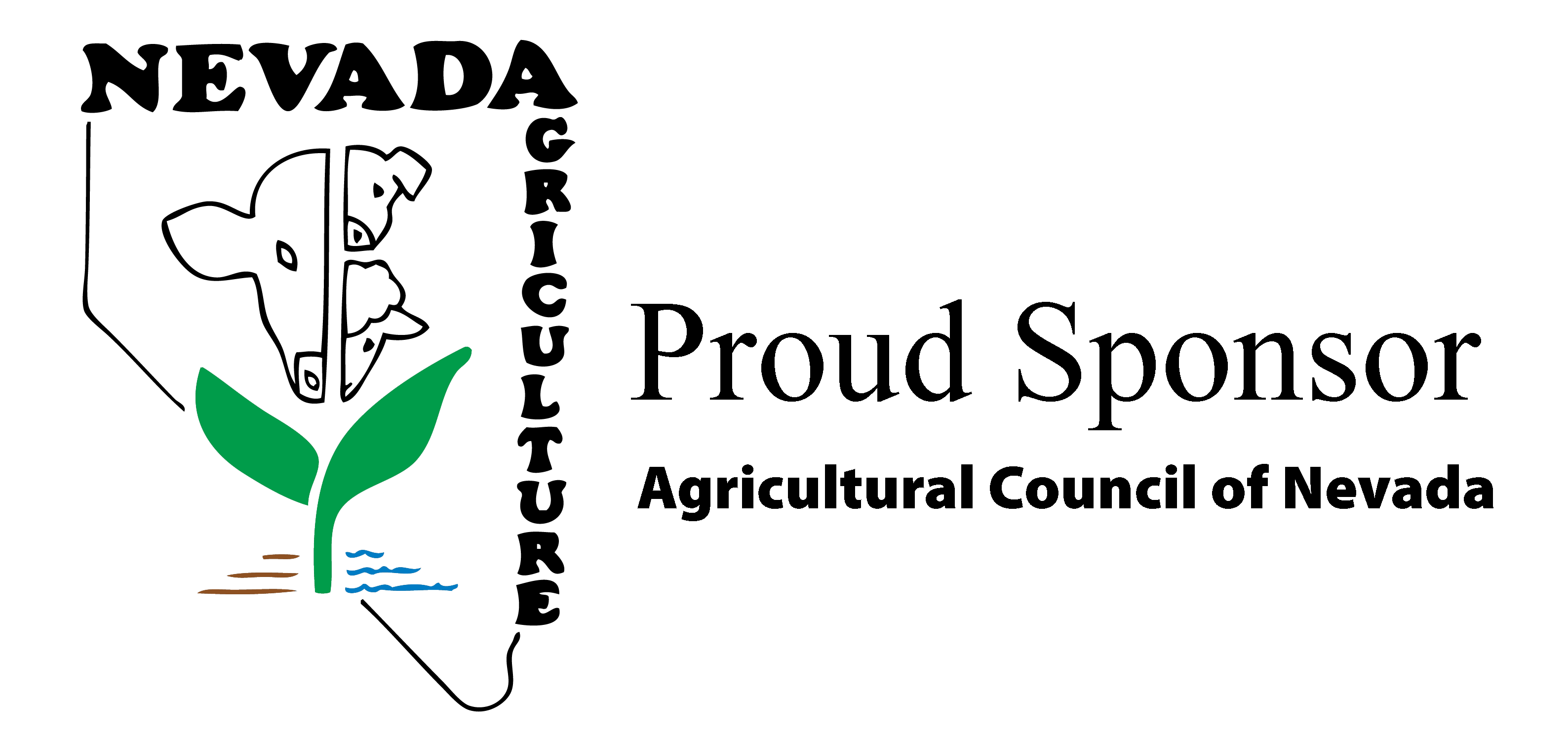 Ag Council of Nevada
4 Hall Lane
Yerington, NV 89447
This presentation was developed for use as an educational resource and is provided as an educational service.  User/purchase fees are not associated with this presentation.
Information Development
Much effort and time was devoted to:
		developing accurate/current information
		incorporating appropriate pictures/graphics
		providing proper credit of pictures/graphics
		obtaining copyright/educational permission

Any and/or all errors, omissions, etc.
are purely unintentional/accidental.
Information Sources
Clemson University (Meat Goat Breeds)
Cornell University (Meat Goat Breeds)
Earthlink.net/~lureynolds/breeds (Breeds of Goats)
Fias Co Farm {internet} (Breed of Goats)
Goats4h.com/Dairy Goats (Info on Dairy Goats)
National 4-H/4HCCS (4-H Sheep Manuals)
Oklahoma State University (Goat Breed Ident)
University of Maryland (Sheep & Goat Breeds)
University of Wyoming (4-H Goat Manuals)
TYPICAL OR COMMONBREEDS OF GOATS
Author
Dr. Steve Schafer, University of Nevada-Reno

Reviewers
Dr. Barney Cosner, Nebraska State Fair
Dr. Terry Dumas, Louisiana State University
Dr. Susan Kerr, Washington State University
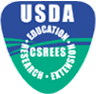 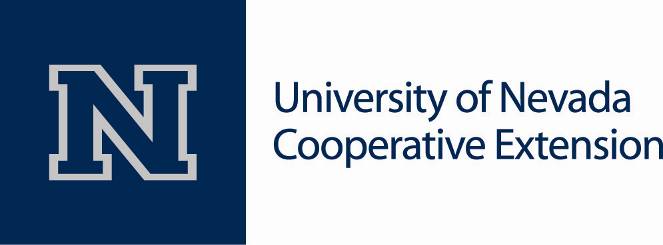 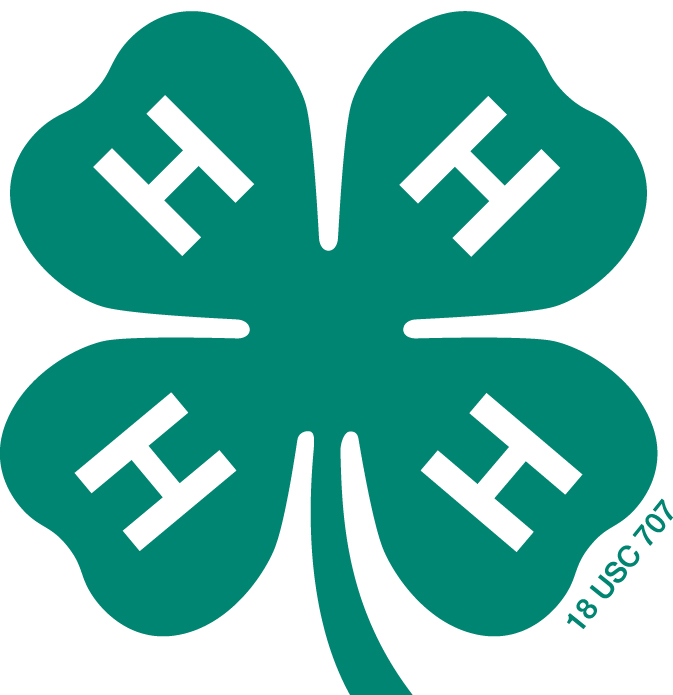 [Speaker Notes: The horse that I drew out was the Quarter Horse. The Quarter Horse was the First All American horse and is considered the “most popular horse of all time”]
Alpine
Originated in the Alps, moved from Switzerland to France & on to US

Production traits were stressed, so there is no distinct color pattern

Excellent milkers with large & well-shaped udders

Have erect ears, & tend to have shorter hair

They are medium in size
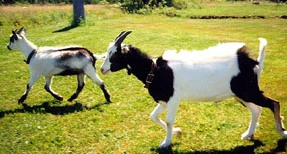 Photo: Crystal D’Eon,
Oklahoma State University
Angora
Originated in the Angora District of Asia Minor

Considered as picturesque

Both sexes are horned

Ears are droopy & heavy

Are a medium sized breed

Valued for mohair fleece

Less prolific than most other breed of goats
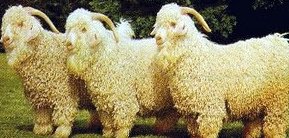 Photo: Oklahoma State University
Boer
Originated in South Africa

Ears are long & droopy

It is a horned breed

Typical color pattern is a white body with darker (black or brown) head

Value is as a meat goat

Build thick & strong

It is a heavy breed
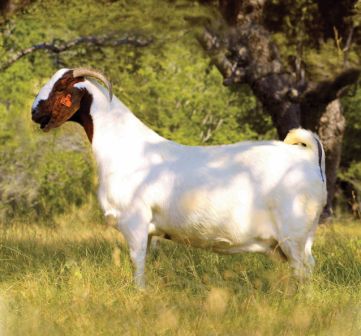 Photo: Unknown Source
Cashmere
Originated in Middle East (Iran, Iraq, Afghanistan)

Has a regal appearance, due to long coat & the long, sweeping horns

Both sexes are horned

Healthy & hardy breed

Do not tend to jump

Valued for cashmere fleece
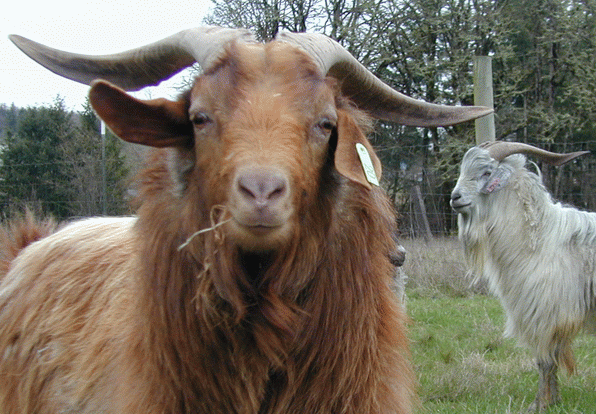 Photo: Paul Johnson, Oregon, USA
Kiko
Originated in New Zealand

Purposely developed & bred for meat production

Kiko…means meat or flesh

Both sexes are horned

The horns have a distinct  outward & “v” flare

Are hardy & adaptable

Are intermediate in size
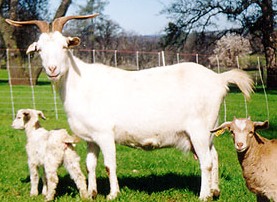 Photo: Dr. An Peischel,
Oklahoma State University
LaMancha
Originated in Oregon, USA

Most distinguishing feature is the shortness of ear length

Gopher Ear has a maximum length of one inch, but it is preferable to be non-existent

Elf Ear has a maximum length of two inches & curved ends

Hair is short, fine, & glossy

Any color/colors is acceptable
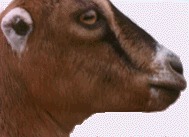 Photo:
www.goats4h.com/DairyGoats
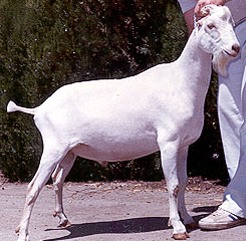 Photo: Karen Lee,
Oklahoma State University
Myotonic
Originated in Tennessee

They are also called Stiff Leg, Wooden Leg, and/or Tennessee Fainting Goat

Typically, they are black & white, but other colors are not uncommon

Considered as easy kidders &  as good mothers

A thicker & heavier goat

Valued for meat production
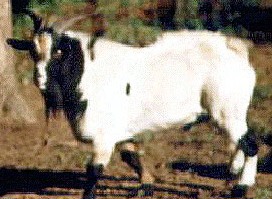 Photo: Oklahoma State University
Nubian
Originated in England

Also called Anglo-Nubian

Distinguished by its royal or aristocratic appearance

Its appearance is dominated by its very long, drooping, graceful, & curving ear

Any color is acceptable

It is a larger framed breed

It is a multi-purpose breed
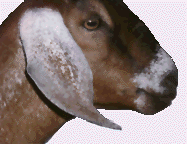 Photo: www.goats4h.com/DairyGoats
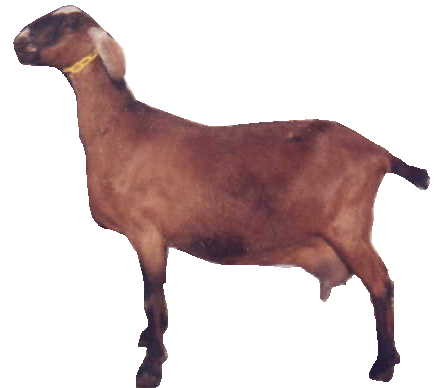 Photo: Unknown Source
Oberhasli
Originated in Switzerland

The color is chamois, which is like the bay color of a horse

Markings: two black stripes down the face, a nearly all black forehead, black dorsal stripe, black legs below the knees, hocks, & black belly

Developed as a dairy goat

It is a medium sized breed
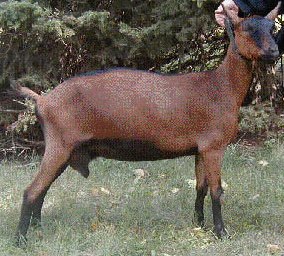 Photo: Dave Battjes
Pygmy
Originated in many countries in area of western Africa

The hair may be any color, agouti (top picture) is the most predominate

Markings: the muzzle, eyes, ears, & forehead must be a lighter color/tone; the lower legs & dorsal stripe are a darker color/tone

Developed as a meat breed

It is very small framed
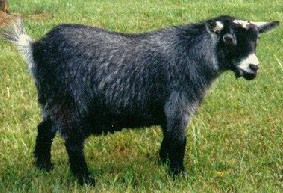 Photos: Oklahoma State University
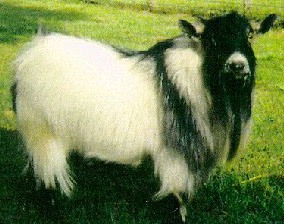 Saanen
Originated in Switzerland

White/light cream in color

Hair is short & fine, with fringe along spine & thigh

Ears: erect & point forward

Sensitive to sunlight & do best in cool conditions

Medium to large in size

They are heavy milkers
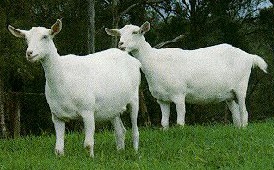 Photo: Oklahoma State University
San Clemente
Originated off the coast of California on island of San Clemente

Color is mostly red or tan with black markings

Both sexes are horned

They are a small breed (almost dwarf size)

They are fine boned

They are meat goat breed
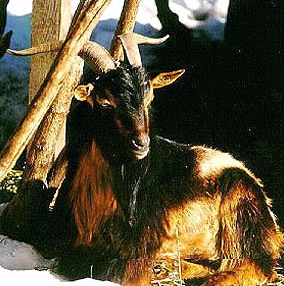 Photos: Oklahoma State University
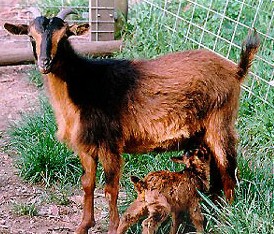 Spanish
Originated in US, goats brought by Spanish

They developed in the wild

As a result; size, ear type, hair length, horns, etc are not standardized

Also, developing in the wild resulted in a small to medium sized goat and one with a smaller udder (to avoid damage by rocks, cactus, etc)

Considered a meat goat
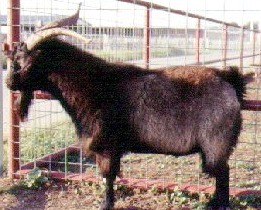 Photo: Oklahoma State University
Toggenburg
Originated in Switzerland

The color is light fawn to dark brown

Ears are erect & white, with dark in middle

A white stripe runs down each side of the face

Legs are white below the knee/hock & a white triangle by tail attach

Oldest known dairy breed
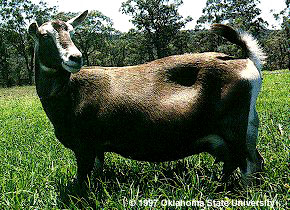 Photo: Oklahoma State University
Identify…
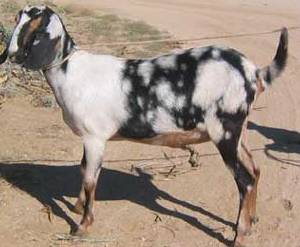 Photo: Unknown Source
Nubian
Identify…
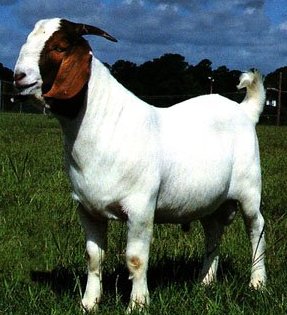 Photo: Oklahoma State University
Boer
Identify…
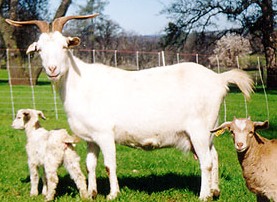 Photo: Dr. An Peischel,
Oklahoma State University
Kiko
Identify…
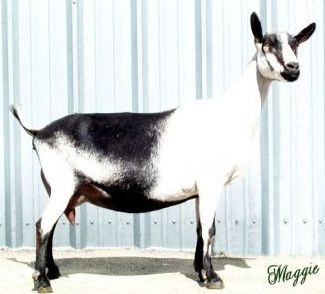 Photo: Unknown Source
Alpine
Identify…
Originated in Switzerland

The color is chamois, which is like the bay color of a horse

Markings: two black stripes down the face, a nearly all black forehead, black dorsal stripe, black legs below the knees. hocks, & black belly

Developed as a dairy goat

It is a medium sized breed
Oberhasli
Identify…
Originated in Oregon, USA

Most distinguishing feature is the shortness of ear length

Gopher Ear has a maximum length of one inch, Elf Ear has a max length of two inches

Hair is short, fine, & glossy

Any color/colors is acceptable
LaMancha
Identify…
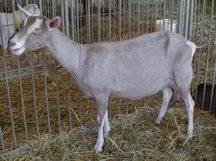 Photo: Fias Co Farm
Toggenburg
Identify…
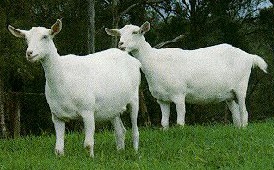 Photo: Oklahoma State University
Saanen
Identify…
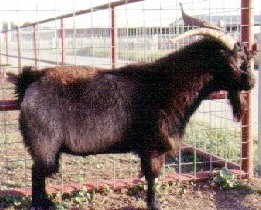 Photo: Oklahoma State University
Spanish
Identify…
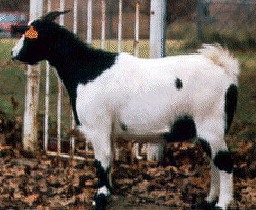 Photo: Oklahoma State University
Myotonic
Identify…
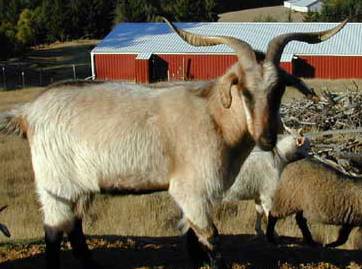 Photo: Paul Johnson, Oregon, USA
Cashmere
Identify…
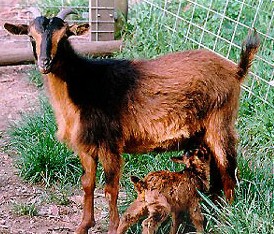 Photo: Oklahoma State University
San Clemente
Identify…
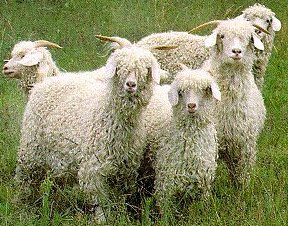 Photo: Oklahoma State University
Angora
Identify…
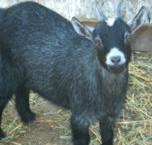 Photo: Unknown Source
Pygmy
Identify…
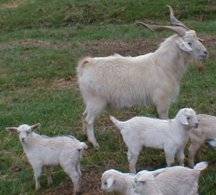 Photo: Teresa Freeman
Kiko
Identify…
Originated in England

Distinguished by its royal or aristocratic appearance

Appearance is dominated by its very long, drooping, graceful, & curving ear

Any color is acceptable

It is a larger framed breed

It is a multi-purpose breed
Nubian
Identify…
Originated in Switzerland, & color is fawn to brown

Ears are erect & white, with dark in middle; & a white stripe runs down each side of the face

Legs are white below the knee & hock

Oldest known dairy breed
Toggenburg
Identify…
Originated in Switzerland

White/light cream in color

Hair is short & fine, with fringe along spine & thigh

Ears: erect & point forward

Sensitive to sunlight & do best in cool conditions

Medium to large in size

They are heavy milkers
Saanen
Identify…
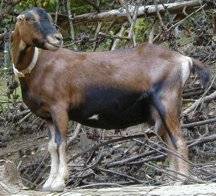 Photo: Fias Co Farm
LaMancha
Identify…
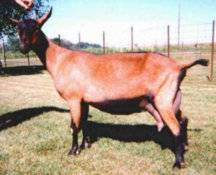 Photo: Fias Co Farm
Oberhasli
Identify…
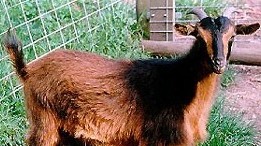 Photo: Oklahoma State University
San Clemente
Identify…
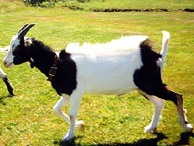 Photo: Oklahoma State University
Alpine
Identify…
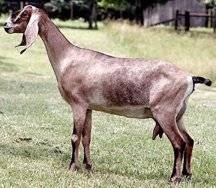 Photo: Fias Co Farm
Nubian
Identify…
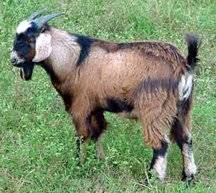 Photo: Sharon Reeves
Spanish
Identify…
Originated in Asia Minor

Considered as picturesque

Both sexes are horned

Ears are droopy & heavy

Are a medium sized breed

Valued for mohair fleece

Less prolific than other breeds
Angora
Identify…
Originated in Middle East (Iran, Iraq, Afghanistan)

Has a regal appearance, due to long coat & the long, sweeping horns

Both sexes are horned

Healthy & hardy breed

Valued for their fleece
Cashmere
Identify…
Originated in Tennessee

They are also called Stiff Leg, Wooden Leg, and/or Fainting Goat

Typically, they are black & white, but other colors are not uncommon

Considered as easy kidders & as good mothers

A thicker & heavier goat, & they are valued for meat production
Myotonic
Identify…
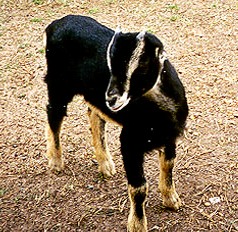 Photo: Carolyn Futrell,
Oklahoma State University
LaMancha
Identify…
Originated in Western Africa

The hair may be any color, but agouti is the most predominate

Markings: the muzzle, eyes, ears, & forehead must be a lighter color/tone; the lower legs & dorsal stripe are a darker color

Developed as a meat breed, but is very small framed (dwarf-type)
Pygmy
Identify…
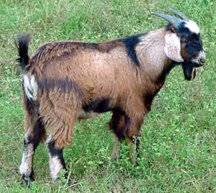 Photo: Sharon Reeves
Spanish
Identify…
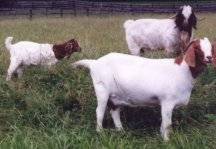 Photo: Fias Co Farm
Boer
Identify…
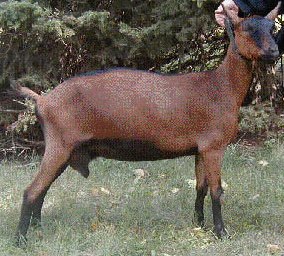 Photo: Dave Battjes
Oberhasli
Identify…
Originated in New Zealand

Purposely developed & bred for meat production, its name actually means meat or flesh

Both sexes are horned, & the horns have a distinct outward & “v” flare (front view)

They are hardy & adaptable, and are intermediate in size
Kiko
Identify…
Originated in the Alps, moved from Switzerland to France & on to US

Production traits were stressed, so there is no distinct color pattern

They are excellent milkers with large & well-shaped udders

They have erect ears, & they tend to have shorter hair

They are medium in size
Alpine
Identify…
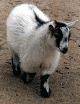 Photo: Unknown Source
Pygmy
Identify…
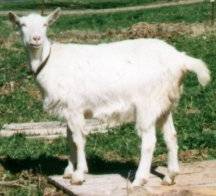 Photo: www.goats4h.com/DairyGoats
Saanen
Identify…
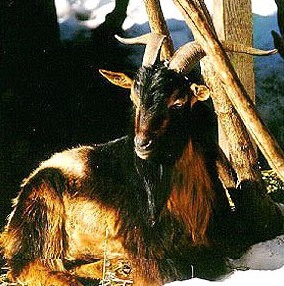 Photo: Oklahoma State University
San Clemente
Identify…
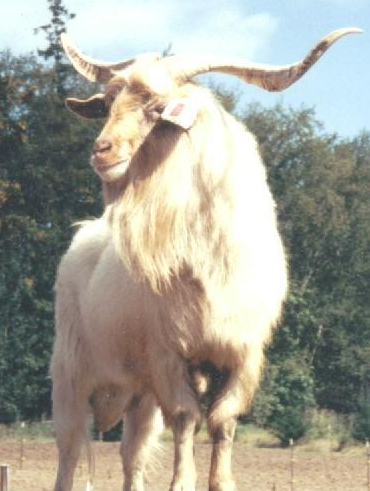 Photo: Breezy Meadow Farm
Cashmere
Identify…
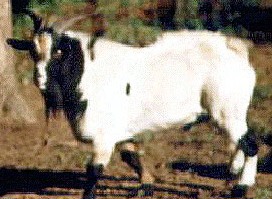 Photo: Oklahoma State University
Myotonic
Identify…
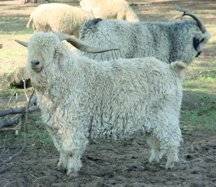 Photo: Fias Co Farm
Angora
Identify…
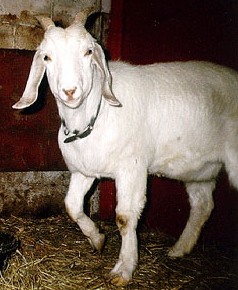 Photo: Crystal D’Eon,
Oklahoma State University
Nubian
Identify…
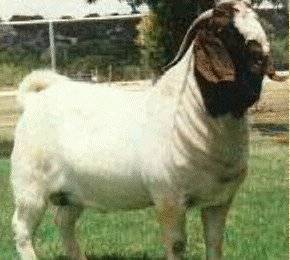 Photo: Unknown Source
Boer
Identify…
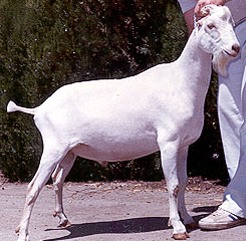 Photo: Karen Lee,
Oklahoma State University
LaMancha
Identify…
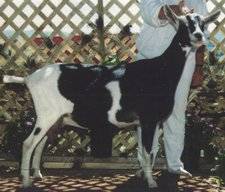 Photo: Fias Co Farm
Alpine
Identify…
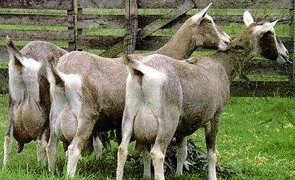 Photo: Oklahoma State University
Toggenburg
Identify…
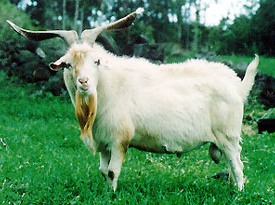 Photo: Dr. An Peischel,
Oklahoma State University
Kiko
Identify…
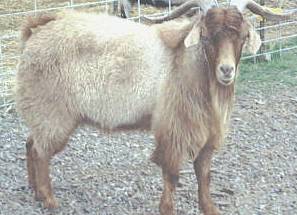 Photo: Ol West Farms
Cashmere
Identify…
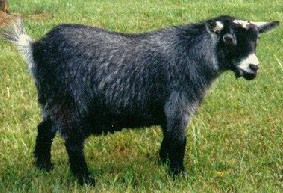 Photo: Oklahoma State University
Pygmy
Identify…
Originated off California

Color is mostly red or tan with black markings

Both sexes are horned

They are a small breed (almost dwarf size)

They are fine boned

They are meat goat breed
San Clemente
Identify…
Originated in the US, & they naturally developed in the wild

As a result; size, ear type, hair, horns, etc are not standardized

Developing in the wild resulted in a small to medium sized goat & one with a small udder (to avoid injury from rocks, cactus, etc)

Considered a meat goat
Spanish
Identify…
Originated in South Africa

Ears are long and droopy

It is a horned breed

Typical color pattern is a white body with darker (black or brown) head

Value is as a meat goat

It is built thick & strong

It is a heavy breed
Boer
Identify…
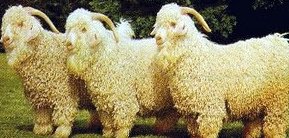 Photo: Oklahoma State University
Angora
Identify…
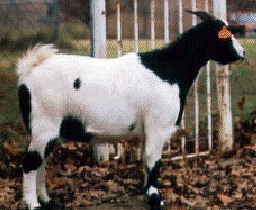 Photo: Oklahoma State University
Myotonic
Identify…
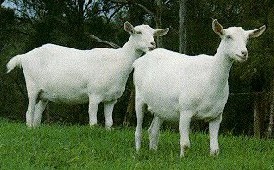 Photo: Oklahoma State University
Saanen
Identify…
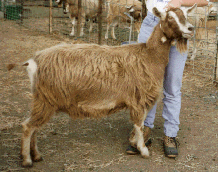 Photo: www.goats4h.com/DairyGoats
Toggenburg
Identify…
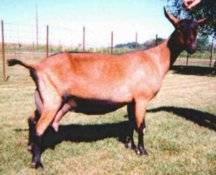 Photo: Fias Co Farm
Oberhasli
Other Breeds
There are many other breeds that could have been included in this presentation; and maybe some of them should have been included, and maybe some of those that were included should have been excluded.  

Regardless of your thoughts and opinions concerning the inclusion/exclusion of the various breeds, it can be agreed that it would be very difficult to reach agreement.
Other Breeds
Given the thoughts stated in the previous slide, the following breeds are listed as breeds for additional review and study.

     Altai Mountain		Corsican	  Norwegian
     Grisons Striped	Kinder	  Australian
     Nigerian Dwarf	Damascus	  Carpathian
     Golden Guernsey	Appenzell	  Tauernsheck

Conducting an internet search for goat breeds is an excellent starting point.